EDS na České zemědělské univerzitě
Dominik Bláha, blahad@sic.czu.cz
Úvodní informace
Autentizace přes ip, mimo kampus přes EZproxy
Zprovozněn Shibboleth, ale nepoužíváme ho
Katalog (Aleph) zahrnut v EDS s realtime dostupností titulů
Zprovozněn Linkovací server
Obohacení o dodatečné služby (viz dále)
Propojení EDS Znalostní báze s citačními databázemi
Home screen
Záznam z katalogu v EDS
Placard widget – specifické informace na určitý dotaz
Kvalifikační práce
Citační databáze
Citování
Knihovna
Karty ISIC
Full text Finder – Linkovací server
Full text Finder v citačních databázích
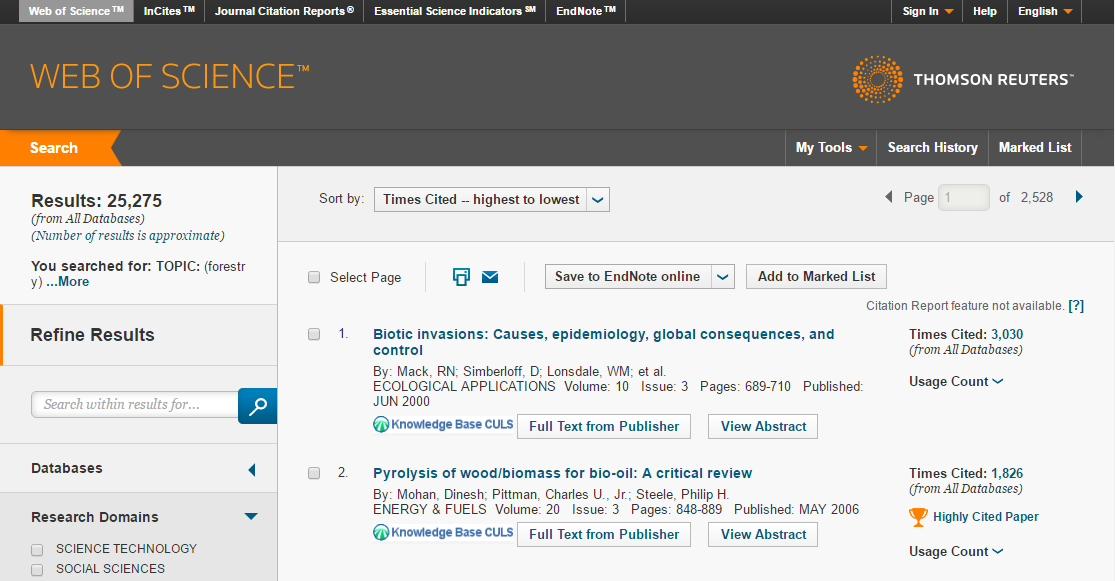 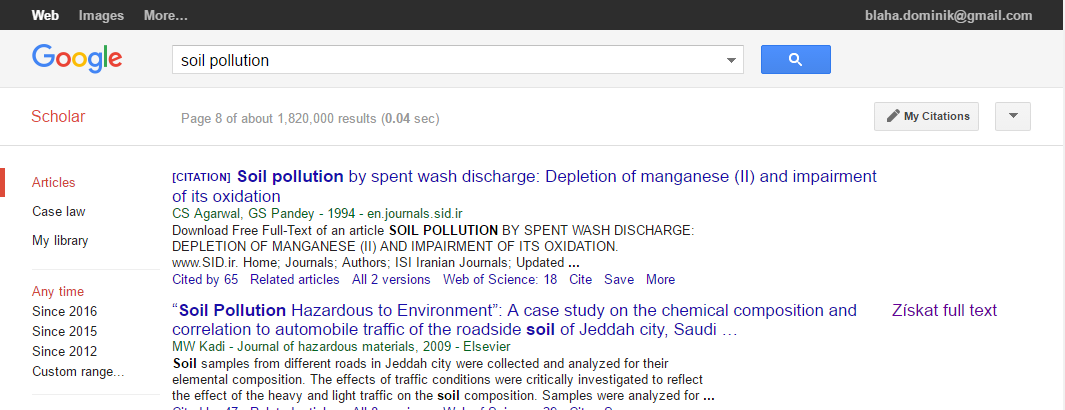 Možnost budoucího rozvoje EDS
Přidání podpory pro citační manažer Mendeley
Začlenění „donutu“ statistik Altmetric.com do levé části rozhraní při zobrazení detailu článku s DOI